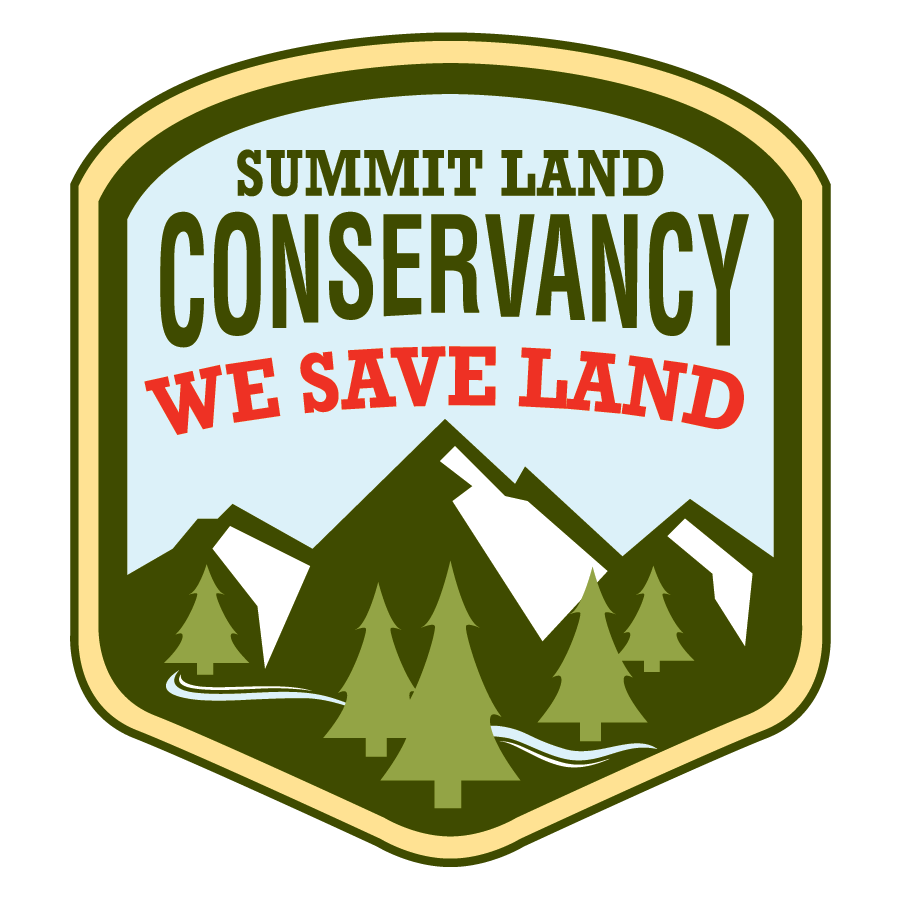 Conservation Sanctuary
Conservation Cemetery
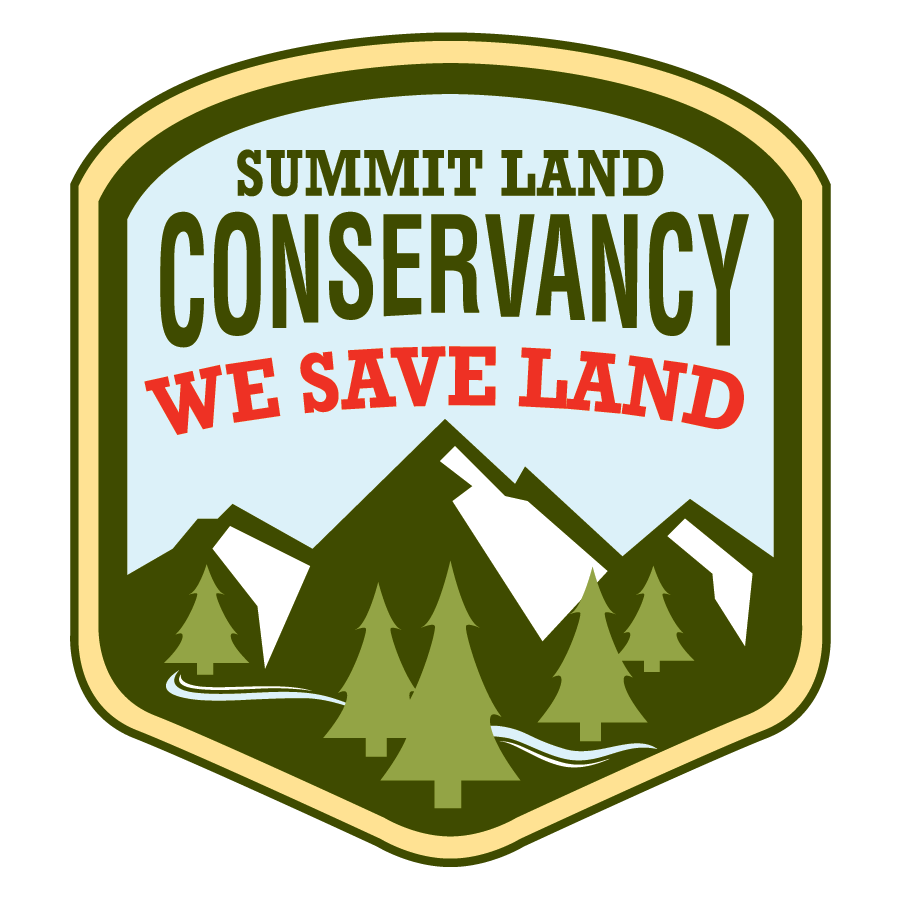 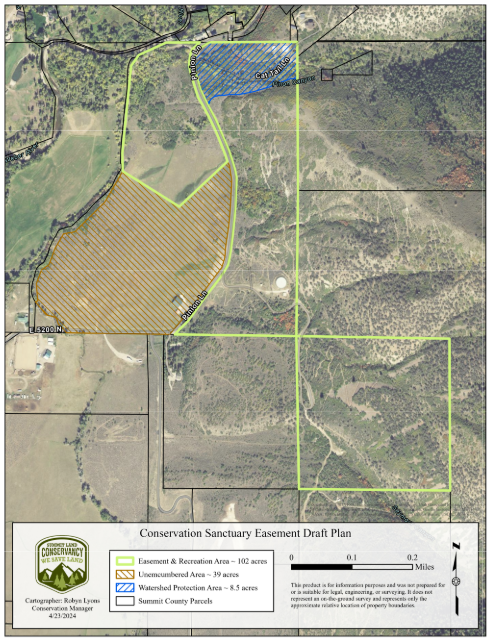 Conservation Burial area
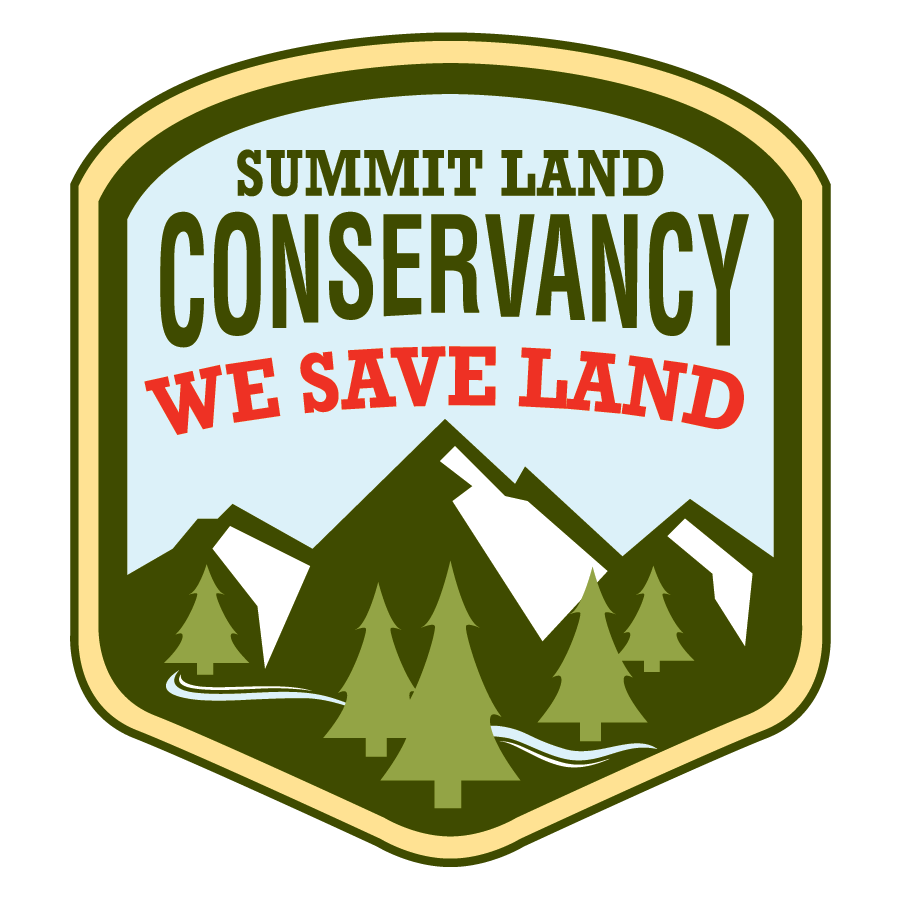 Proposal
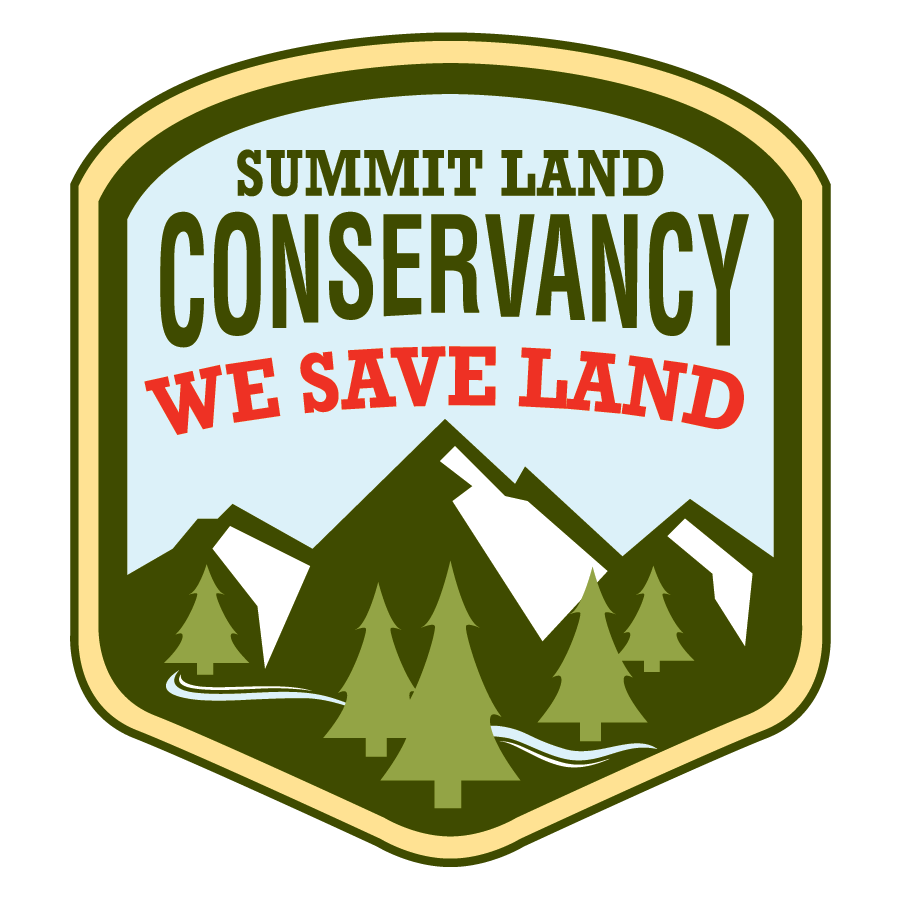 Conservation burial
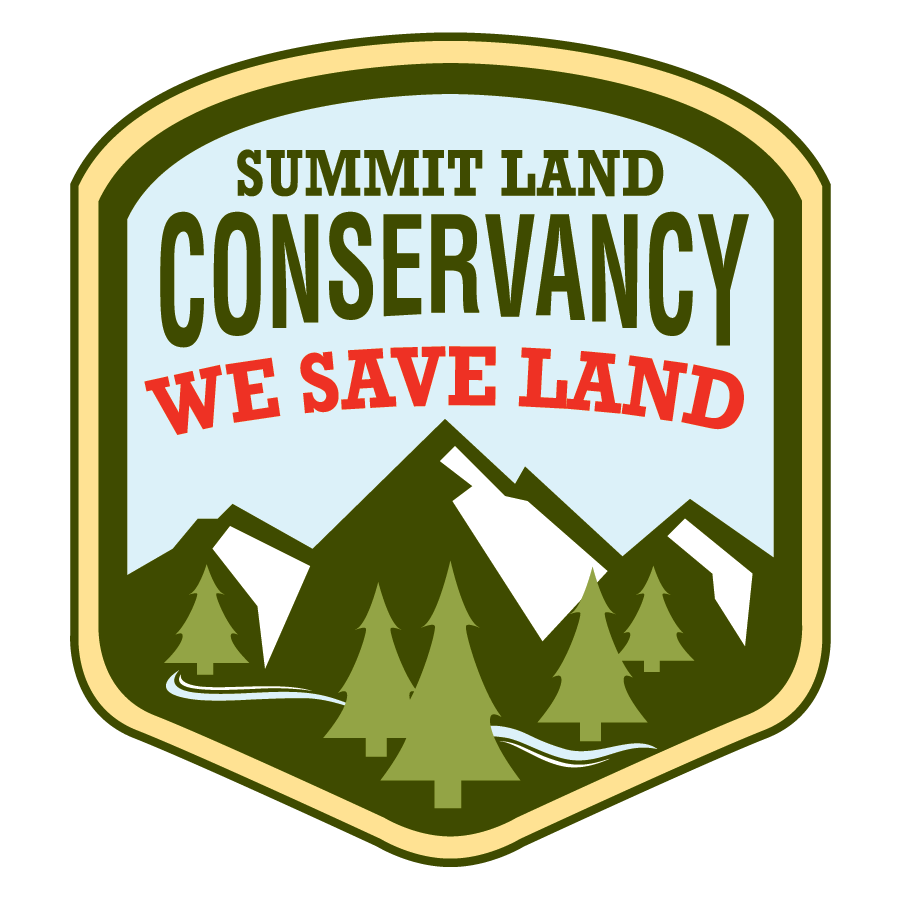